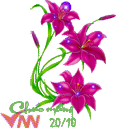 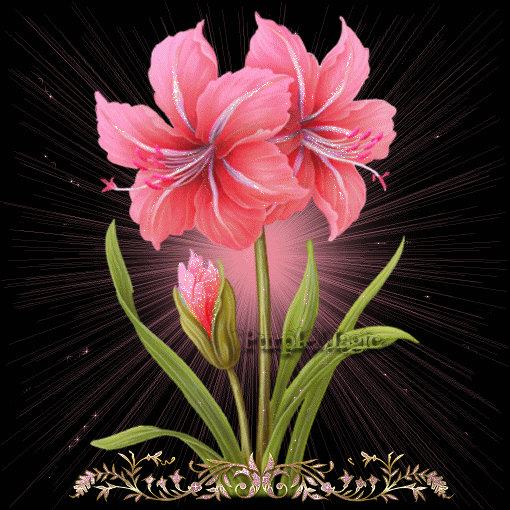 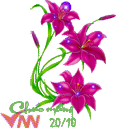 TRƯỜNG TIỂU HỌC TÂN XUÂN
LUYỆN TỪ VÀ CÂU LỚP 3
BÀI : Từ ngữ về Tổ quốc. Dấu phẩy
Người dạy : Vũ Thị Vân
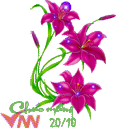 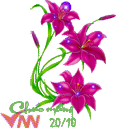 Kiểm tra bài cũ
Thế nào là nhân hóa ?
Nhân hóa là khi ta dùng từ chỉ tính nết, hoạt động của con người để nói về tính nết, hoạt động của con vật.
Hoan hoâ ! Baïn traû lôøi 
ñuùng roài !
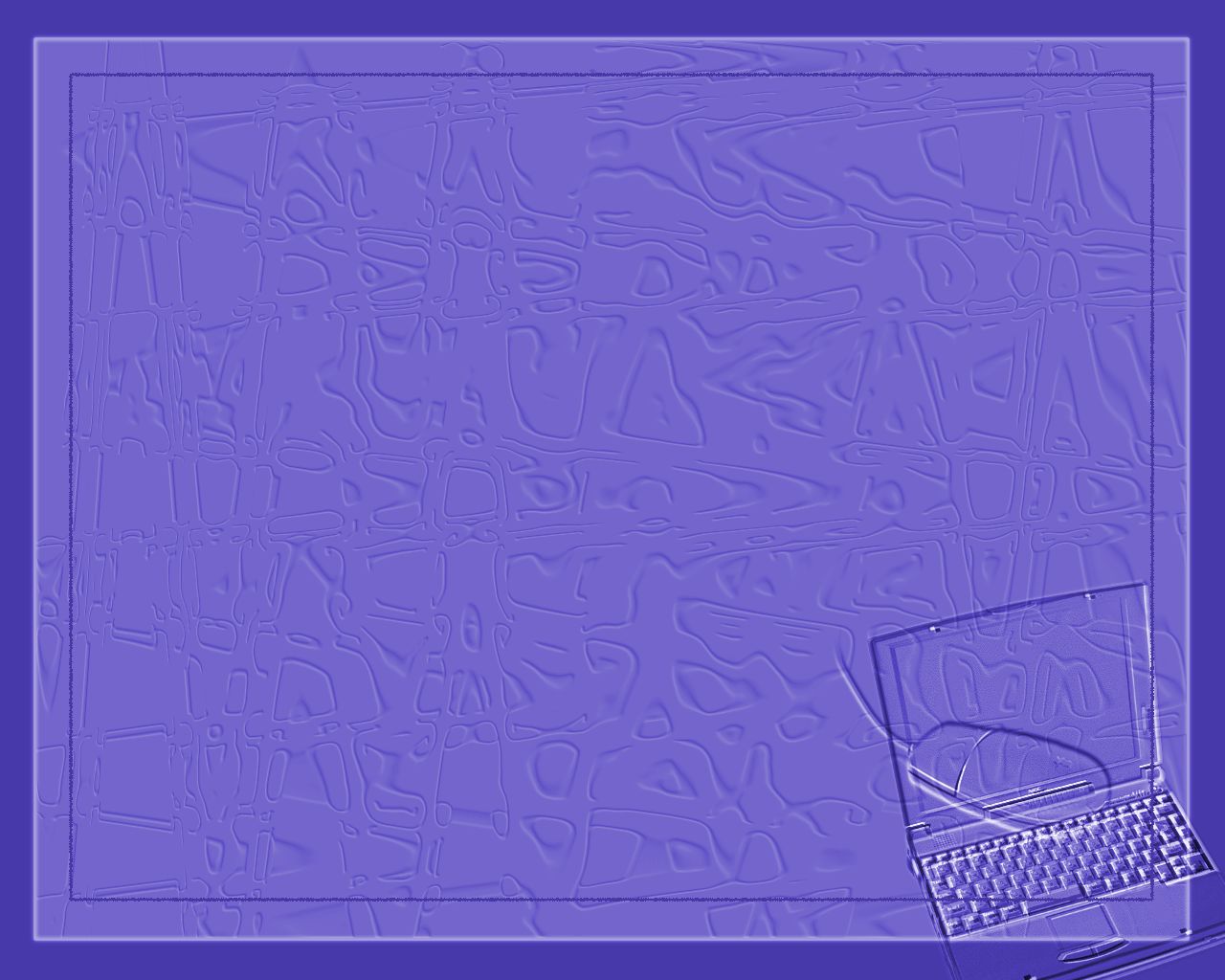 Kiểm tra bài cũ
Tìm hình ảnh nhân hóa trong các câu thơ sau:

a)          Ông trời nổi lửa đằng đông
       Bà sân vấn chiếc khăn hồng đẹp thay.
b)         Bác nồi đồng hát bùng boong
      Bà chổi loẹt quẹt lom khom trong nhà.
Tìm bộ phận câu trả lời cho câu hỏi “ Khi nào ?”
a) Anh Đom Đóm lên đèn đi gác khi trời đã tối.
b) Trong học kì I, chúng em được học bài thơ  “Anh Đom Đóm”.
NHAÄN XEÙT
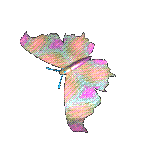 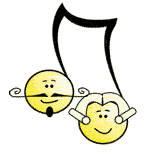 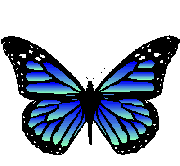 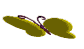 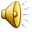 Thứ sáu , ngày 19 tháng 1 năm 2018
LUYỆN TỪ VÀ CÂU
Từ ngữ về Tổ quốc. Dấu phẩy
HD 2B
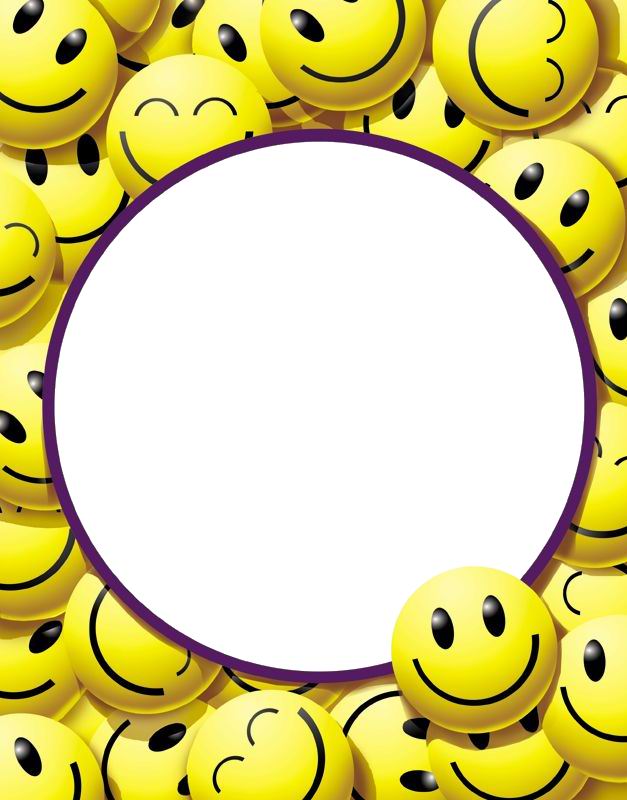 Hoaït ñoäng 1
Từ ngữ về Tổ quốc
Bài 1:  Xếp các từ sau đây vào nhóm thích hợp:
     đất nước, dựng xây, nhà nước, giữ gìn, non sông, gìn  giữ, kiến thiết, giang sơn.
đất nước, nhà nước, non sông,
   giang sơn
* Tổ quốc:  đất nước gắn liền với bao thế hệ ông cha, tổ tiên của mình.
giữ gìn, gìn giữ
* bảo vệ:  giữ gìn để khỏi bị hư hoặc 
           mất mát. VD: Bảo vệ đất nước
dựng xây, kiến thiết
* xây dựng:  làm cho thành hình.
                 VD: Xây dựng nước nhà
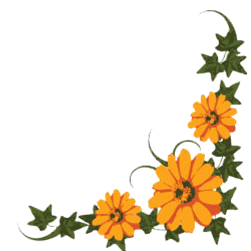 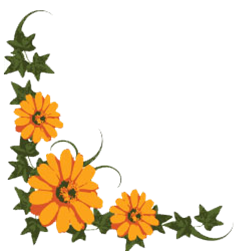 Bài 2: Dưới đây là một số vị anh hùng có công lao to lớn trong sự nghiệp bảo vệ đất nước .em hãy nói về một vị anh hùng mà em biết rõ.
Trưng Trắc, Trưng Nhị, Triệu Thị Trinh, Lý Bí (Lý Nam Đế), Triệu Quang Phục (Triệu Việt Vương), Phùng Hưng, Ngô Quyền, Lê Hoàn (Lê Đại Hành), Lý Thường Kiệt, Trần Quốc Tuấn (Trần Hưng Đạo), Lê Lợi, Nguyễn Huệ (Quang Trung), Hồ Chí Minh.
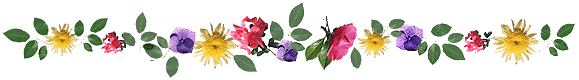 MỘT SỐ VỊ ANH HÙNG DÂN TỘC VIỆT NAM
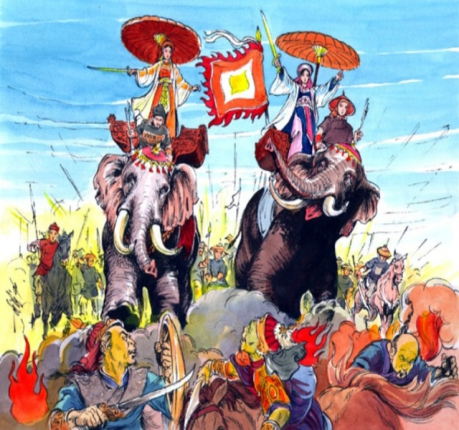 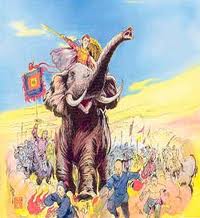 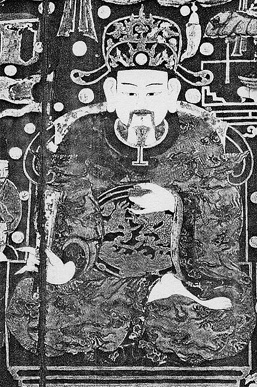 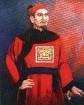 HAI BÀ TRƯNG
TRIỆU THỊ TRINH
LÝ BÍ (LÝ NAM ĐẾ)
TRIỆU QUANG PHỤC
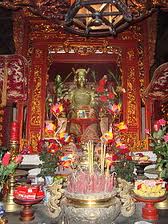 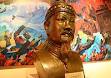 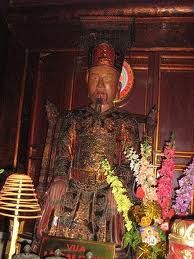 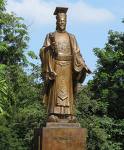 PHÙNG HƯNG
NGÔ QUYỀN
LÊ HOÀN (LÊ ĐẠI HÀNH)
LÝ THƯỜNG KIỆT
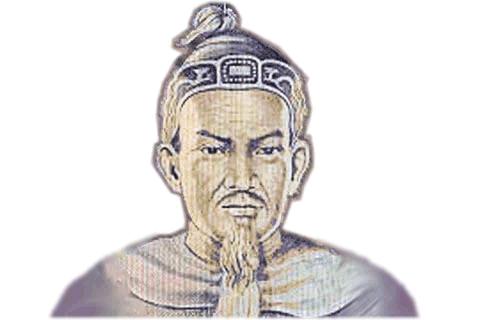 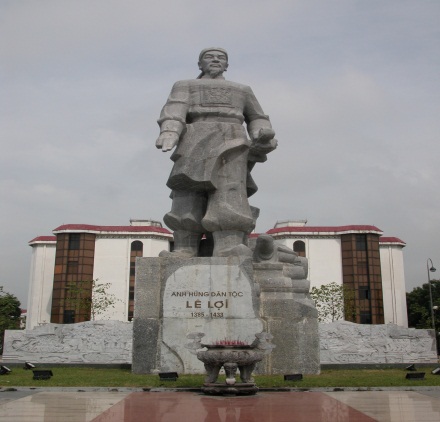 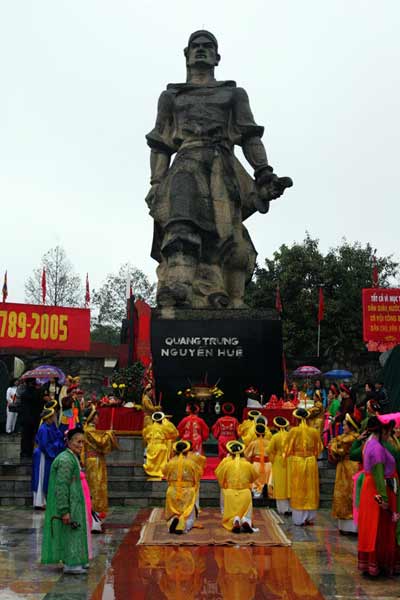 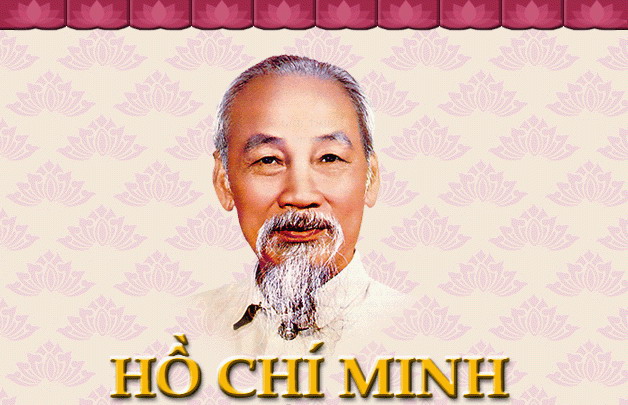 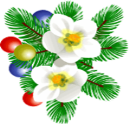 TRẦN QUỐC TUẤN
NGUYỄN HUỆ)
LÊ LỢI
(QUANG TRUNG)
(TRẦN HƯNG ĐẠO)
Luyện từ và câu
TỪ NGỮ VỀ TỔ QUỐC. DẤU PHẨY
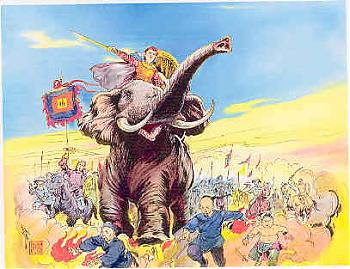 Triệu Thị Trinh
Thứ tư ngày 16 tháng 1 năm 2013
Luyện từ và câu
TỪ NGỮ VỀ TỔ QUỐC. DẤU PHẨY
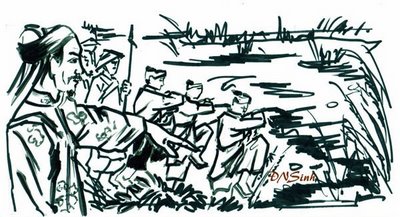 Triệu Việt Vương
Luyện từ và câu
TỪ NGỮ VỀ TỔ QUỐC. DẤU PHẨY
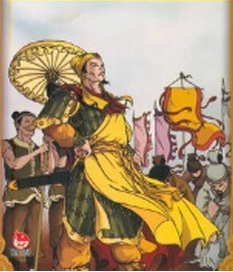 Lí Nam Đế
Luyện từ và câu
TỪ NGỮ VỀ TỔ QUỐC. DẤU PHẨY
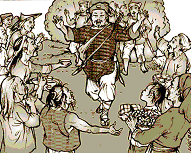 Phùng Hưng
Luyện từ và câu
TỪ NGỮ VỀ TỔ QUỐC. DẤU PHẨY
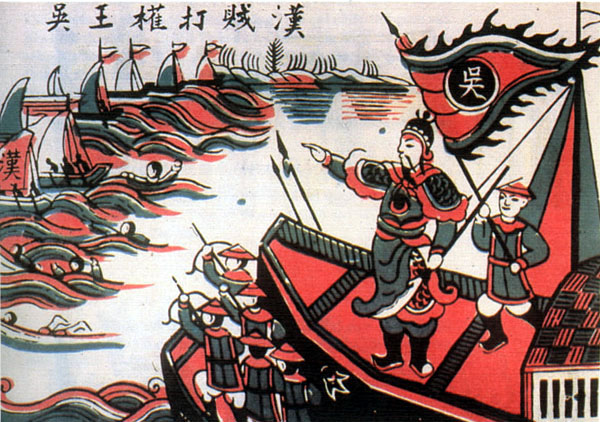 Ngô Quyền
LuyÖn tõ vµ c©u
Më réng vèn tõ: Tõ ng÷ vÒ tæ quèc
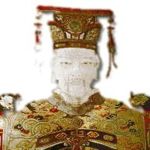 Lê Đại Hành
Luyện từ và câu
TỪ NGỮ VỀ TỔ QUỐC. DẤU PHẨY
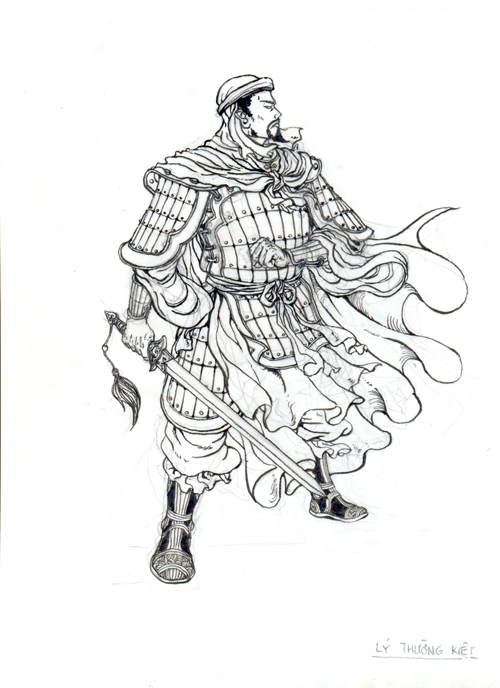 Lý Thường Kiệt
Luyện từ và câu
TỪ NGỮ VỀ TỔ QUỐC. DẤU PHẨY
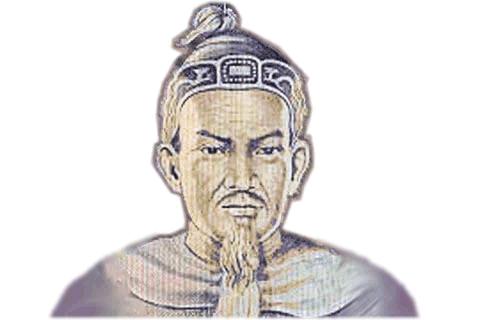 Trần Hưng Đạo
Thứ tư ngày 16 tháng 01 năm 2013
Luyện từ và câu
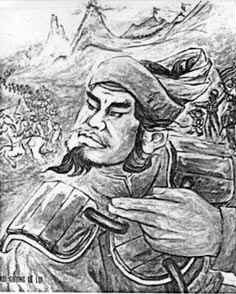 Lê Lợi
TỪ NGỮ VỀ TỔ QUỐC. DẤU PHẨY
Thứ tư ngày 16 tháng 01 năm 2013
Luyện từ và câu
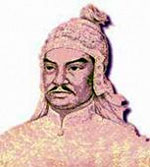 Nguyễn Huệ
TỪ NGỮ VỀ TỔ QUỐC. DẤU PHẨY
Thứ tư ngày 16 tháng 01 năm 2013
Luyện từ và câu
TỪ NGỮ VỀ TỔ QUỐC. DẤU PHẨY
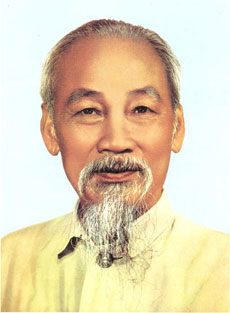 Hồ Chí Minh
MỘT SỐ VỊ ANH HÙNG DÂN TỘC VIỆT NAM
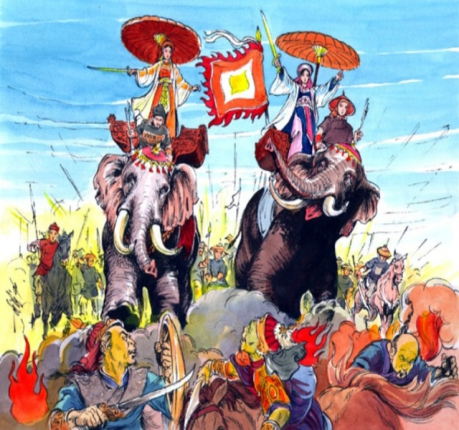 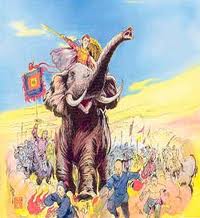 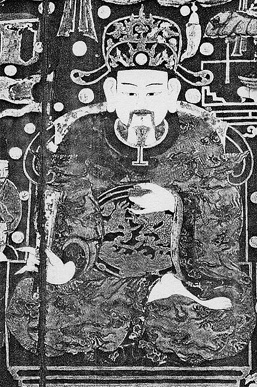 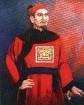 HAI BÀ TRƯNG
TRIỆU THỊ TRINH
LÝ BÍ (LÝ NAM ĐẾ)
TRIỆU QUANG PHỤC
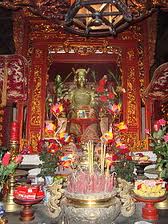 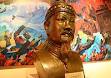 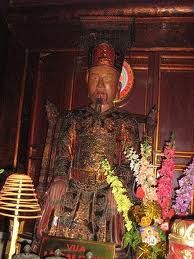 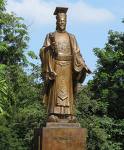 PHÙNG HƯNG
NGÔ QUYỀN
LÊ HOÀN (LÊ ĐẠI HÀNH)
LÝ THƯỜNG KIỆT
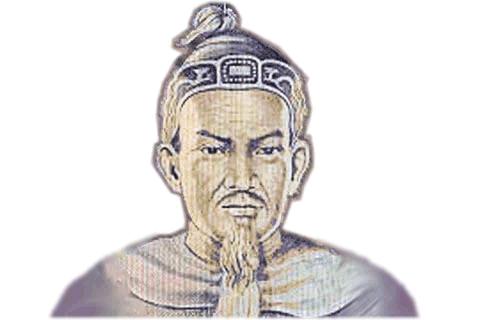 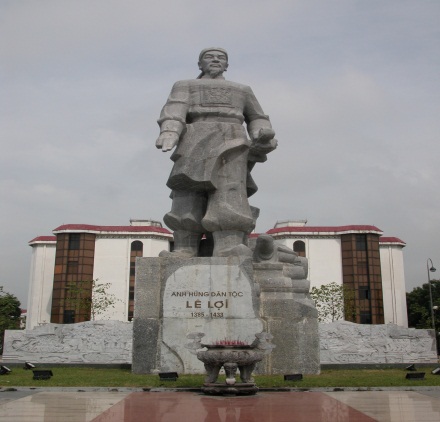 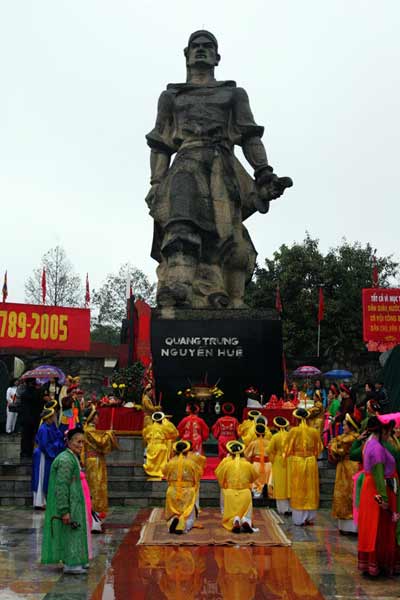 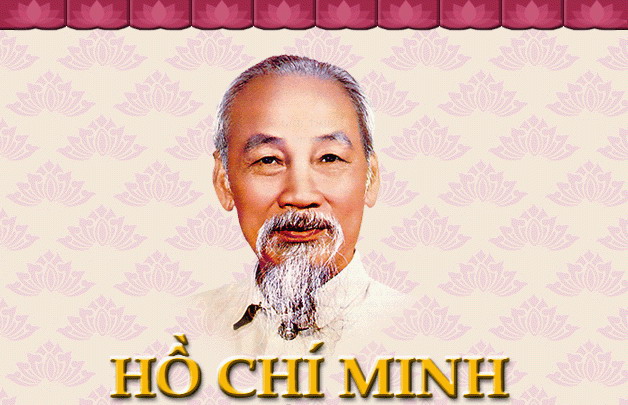 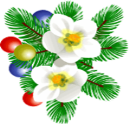 TRẦN QUỐC TUẤN
NGUYỄN HUỆ)
LÊ LỢI
(QUANG TRUNG)
(TRẦN HƯNG ĐẠO)
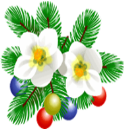 Hai Bà Trưng
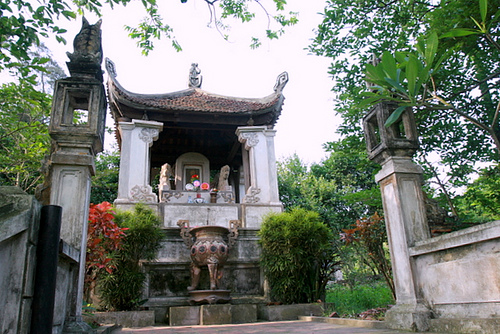 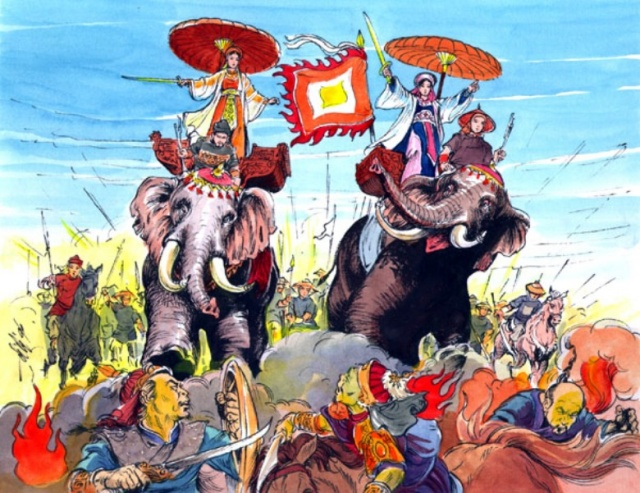 Đền thờ Hai Bà Trưng (Hà Nội)
Hai Bà Trưng
Hai Bà Trưng là tên gọi của hai chị em nữ tướng Trưng Trắc và Trưng Nhị. Ngày 6 tháng Giêng năm Canh Tý (năm 40), Hai Bà Trưng dựng cờ khởi nghĩa chống quân xâm lược Đông Hán. Chưa đầy 1 tháng, nghĩa quân đã chiếm được 65 thành trì, giải phóng đất nước. Hai Bà Trưng lên ngôi vua, đóng đô ở Mê Linh. Tháng 4 /42, vua Hán sai Mã Viện sang cướp nước, sau những trận đánh ác liệt Hai Bà Trưng kéo quân về Cấm Khê, Hát Môn (Phúc Thọ, Hà Nội) và mất ngày 6/3/43.
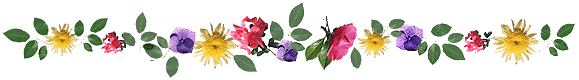 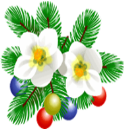 Triệu Thị Trinh (Bà Triệu)
(229 – 248)
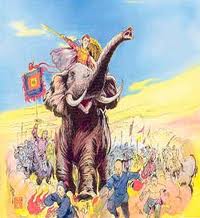 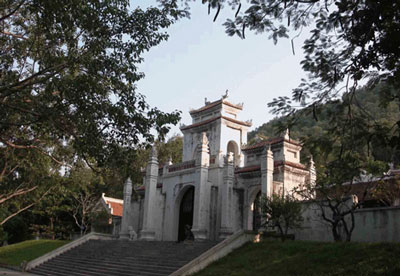 Bà Triệu
Đền thờ Bà Triệu (Thanh Hóa)
Bà sinh ở Định Công-Yên Định- Thanh Hóa. Năm 248, mới 19 tuổi, bà đã cùng anh là Triệu Quốc Đạt hiệu triệu nhân dân nổi dậy chống ách đô hộ nhà Ngô. Dân gian vẫn truyền tụng câu nói nổi tiếng của bà : “Tôi muốn cưỡi cơn gió mạnh, đạp bằng sóng dữ, chém cá kình ở biển Đông, đánh đuổi quân Ngô, giành lại giang sơn, cởi ách nô lệ chứ không chịu khom lưng làm tì thiếp người ta. Bà mất năm 248.
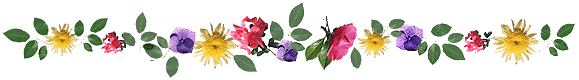 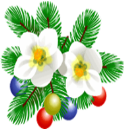 Lý Bí (Lý Nam Đế)
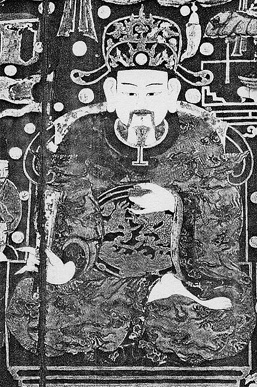 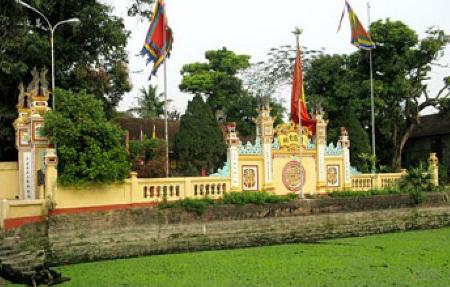 Lý Bí (Lý Nam Đế)
Đền thờ Lý Nam Đế (Hà Nội)
Lý Bí còn gọi là Lý Nam Đế. Ông vốn là vị quan nhỏ trong chính quyền đô hộ, đã từ quan, về quê chiêu tập quân sĩ nổi dậy khởi nghĩa chống lại ách đô hộ nhà Lương (năm 542). Cuộc khởi nghĩa thắng lợi, ông tự xưng hoàng đế, đặt niên hiệu là Thiên Đức, dựng triều đình, đặt tên nước là Vạn Xuân. Ông mất năm 548.
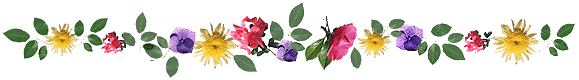 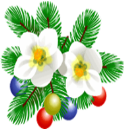 Triệu Quang Phục (Triệu Việt Vương)
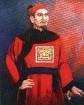 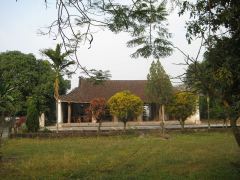 Đền thờ Triệu Việt Vương (Thanh Hóa)
Triệu Quang Phục
Ông là một tướng trẻ, có tài năng của Lí Nam Đế. Khi quân Lương trở lại xâm lược nước ta (năm 545), ông được Lí Nam Đế giao lại binh quyền. Ông lui quân về đầm Dạ Trạch (Khoái Châu, Hưng Yên), tiếp tục kháng chiến đến ngày thắng lợi (năm 550).
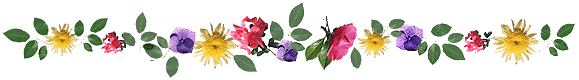 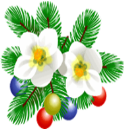 Phùng Hưng
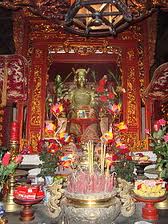 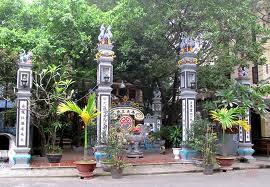 Đền thờ Phùng Hưng (Hà Nội)
Lăng Phùng Hưng
Ông vốn là hào trưởng ở Đường Lâm (Ba Vì, Hà Tây). Bất bình với chế độ lao dịch nặng nề của nhà Đường (cuối thế kỉ VIII), ông hô hào nhân dân nổi dậy đánh đuổi quan quân đô hộ, làm chủ đất nước được vài năm. Nhân dân tôn ông là Bố Cái Đại Vương.
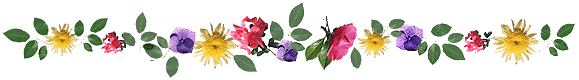 (879 – 944)
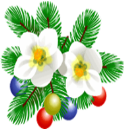 Ngô Quyền
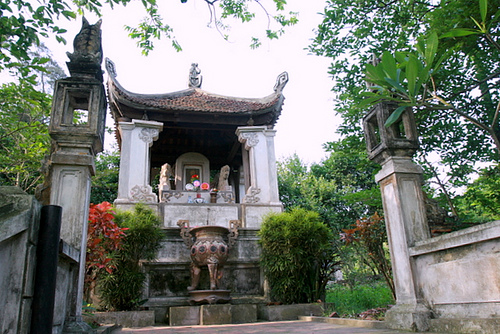 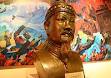 Lăng Ngô Quyền
Tượng Ngô Quyền
Ông sinh năm 879, mất năm 944, người làng Đường Lâm - Ba Vì - Hà Tây nay thuộc Hà Nội. Ông cùng quê với Phùng Hưng. Tên tuổi của ông gắn liền với chiến thắng Bạch Đằng năm 938, đánh tan quân Nam Hán.
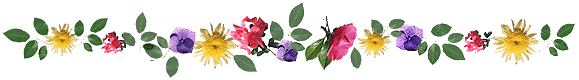 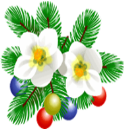 Lê Hoàn (Lê Đại Hành)
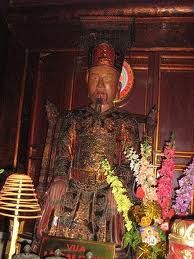 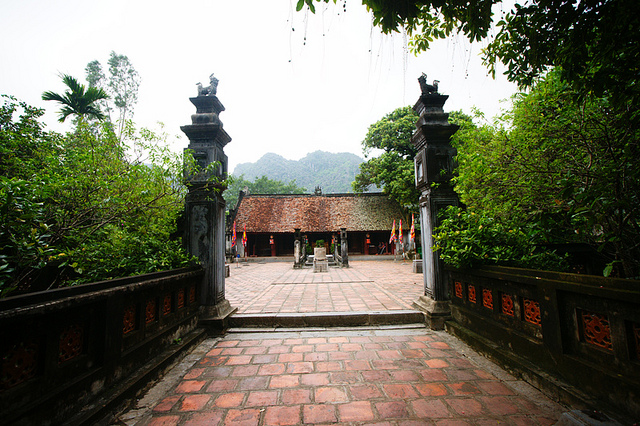 Tượng thờ Lê Hoàn
Lăng Lê Đại Hành (Ninh Bình)
Lê Hoàn tức là vua Lê Đại Hành. Khi vua Đinh mất, quân Tống thừa cơ xâm lược, Lê Hoàn lúc đó đang làm Thập đạo tướng quân, được mời lên ngôi vua để tổ chức kháng chiến. Ông đại phá quân Tống trên sông Bạch Đằng (năm 981).
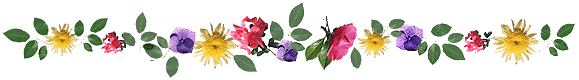 (1019 – 1105)
Lý Thường Kiệt
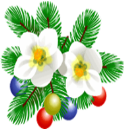 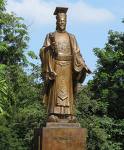 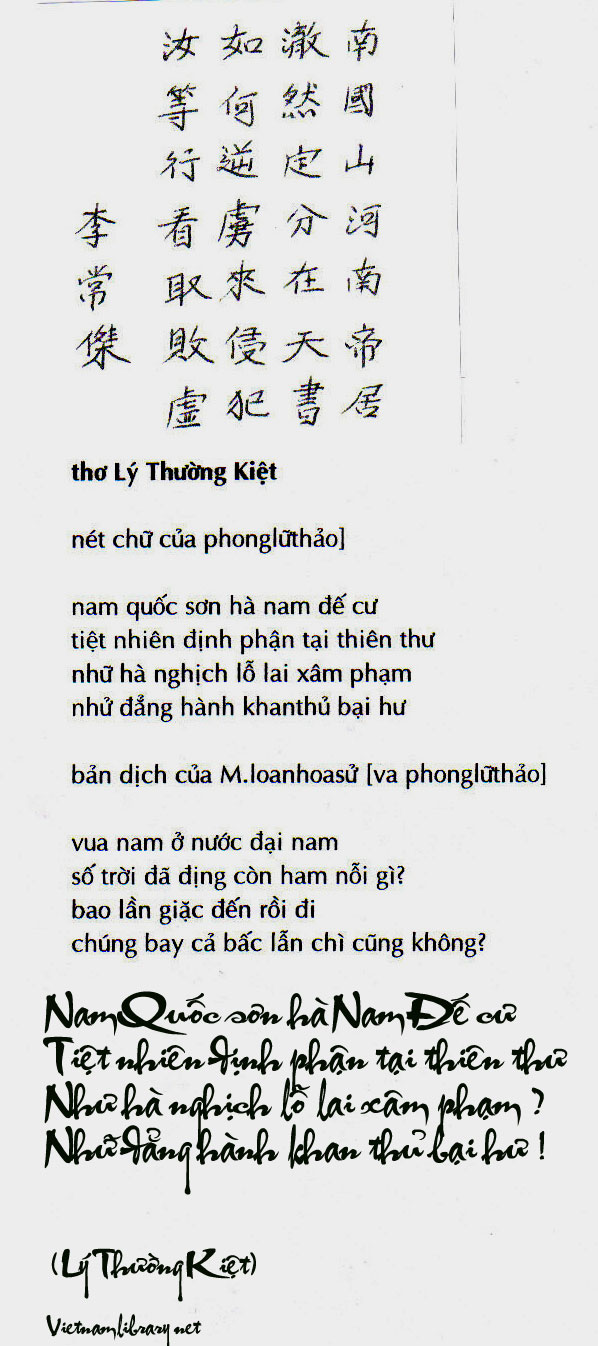 Tượng Lý Thường Kiệt
Tên thật là Ngô Tuấn (1019 – 1105), ông sinh ra ở xã Ngọc Thụy - huyện Gia Lâm - Thành phố Hà Nội ngày nay. Tên tuổi ông gắn liền với chiến thắng trên sông Như Nguyệt (sông Cầu) năm 1075 - 1077 chống quân Tống xâm lược.
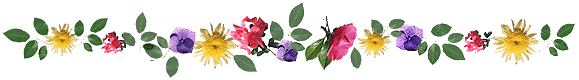 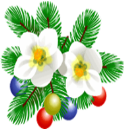 Trần Quốc Tuấn (Trần Hưng Đạo)
(1228 – 1300)
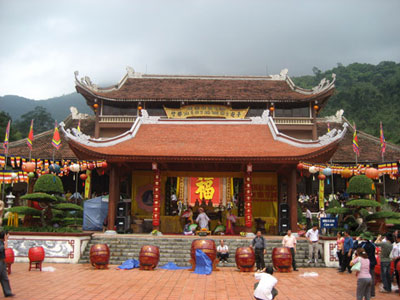 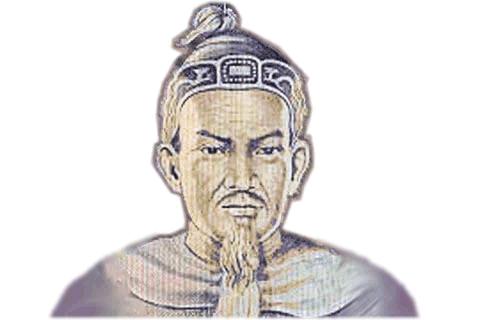 Đền thờ Trần Hưng Đạo
Ông sinh năm 1228-1300, quê ở làng Tức Mặc huyện Mỹ Lộc - Nam Định, ông được sinh ra tại Kiếp Bạc, Chí Linh, Hải Dương. 
           Ông được tôn sùng như một vị thánh. Ông là vị tướng thiên tài thời Trần, có công lớn lãnh đạo nhân dân ta hai lần đánh tan quân xâm lược Nguyên .
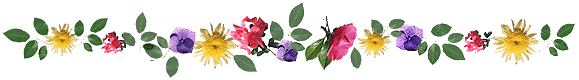 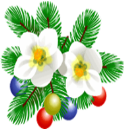 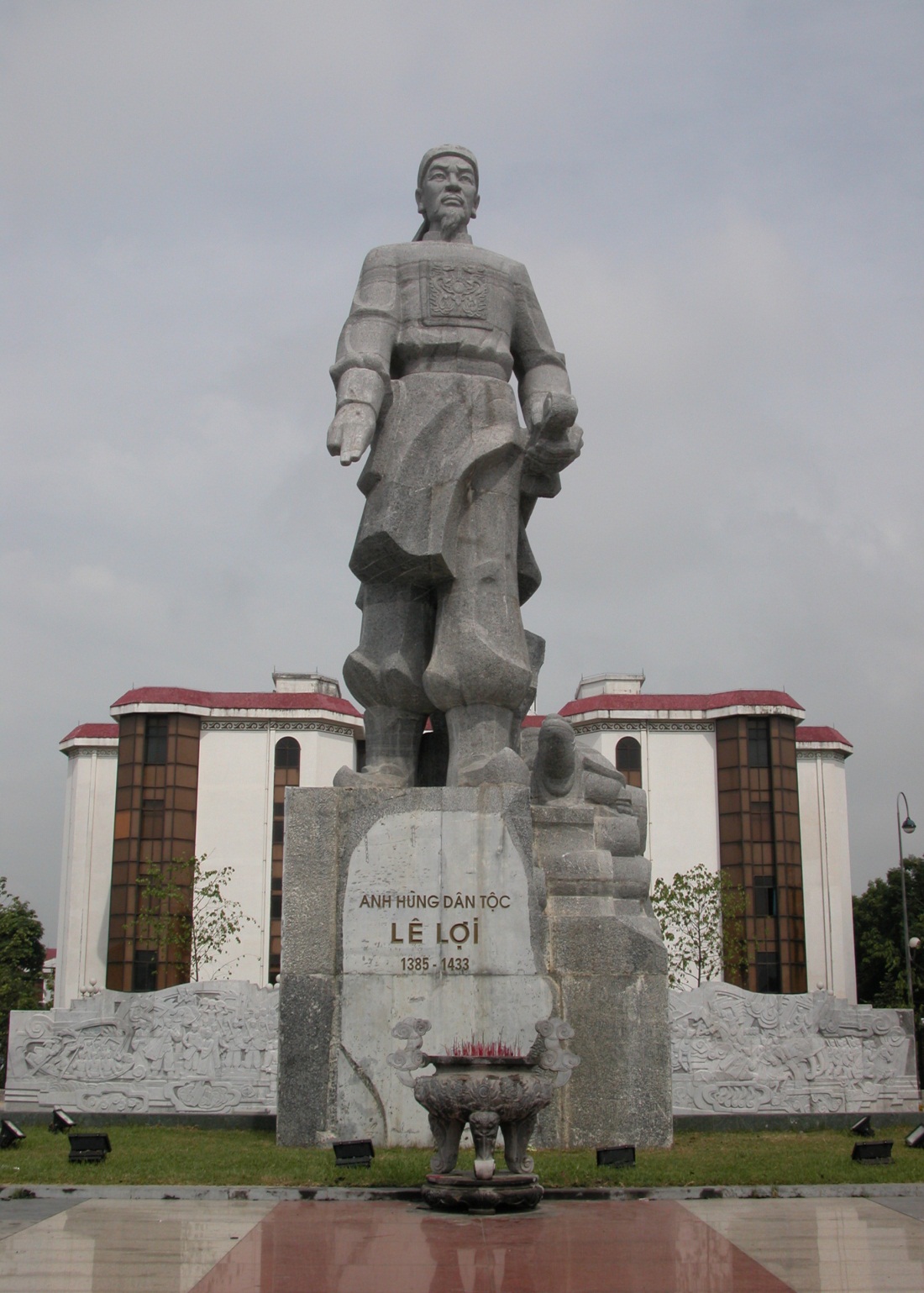 Lê Lợi
(1385 – 1433)
Ông sinh năm 1385, mất năm 1433, là lãnh tụ cuộc khởi nghĩa Lam Sơn đánh thắng quân xâm lược Minh và trở thành vị vua đầu tiên của nhà Hậu Lê. Ông là người Thanh Hóa.
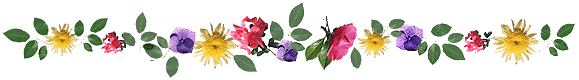 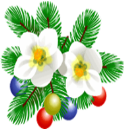 Nguyễn Huệ
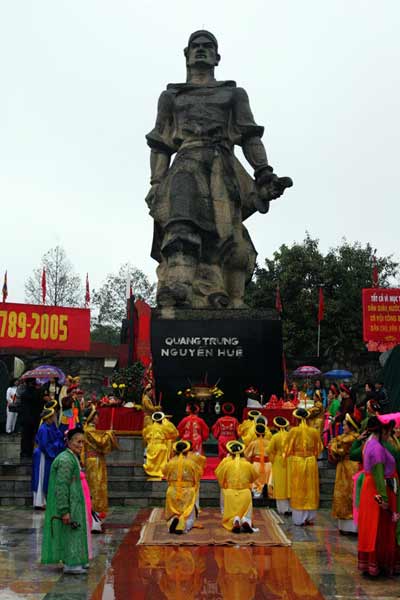 (vua Quang Trung)
(1733 – 1792)
Ông sinh năm 1733, mất năm 1792, ông chính là Quang Trung  Hoàng Đế hay Bắc Bình Vương, là vị Hoàng Đế thứ 2 của nhà Tây Sơn. Ông đã lãnh đạo cuộc khởi nghĩa Tây Sơn – đập tan các tập đoàn phong kiến mục nát và là người chỉ huy cuộc đại phá quân xâm lược Xiêm (1785) và Thanh (1789). Ông là người Bình Định.
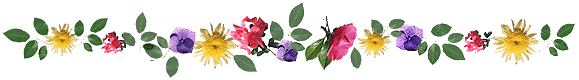 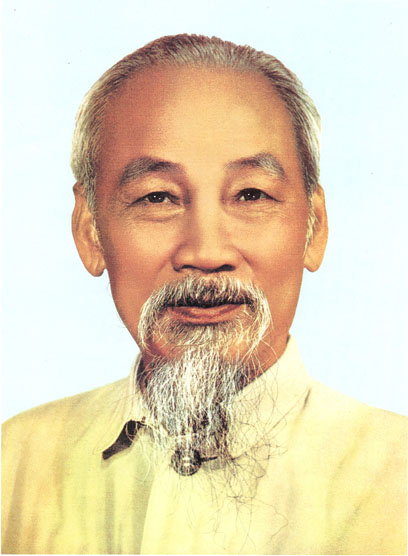 Chủ tịch Hồ Chí Minh là vị 				lãnh tụ vĩ đại của nhân dân 				Việt Nam. Người đã sáng lập 				ra Đảng Cộng Sản Việt Nam 				và lãnh đạo nhân dân ta làm 				cuộc Cách mạng tháng Tám 				thắng lợi, lập ra nước Việt Nam dân chủ cộng hòa, tiếp đó lãnh đạo hai cuộc kháng chiến vĩ đại chống Pháp và Mĩ giành thắng lợi.
	Chủ tịch Hồ Chí Minh – Anh hùng giải phóng dân tộc, nhà văn hóa lớn.
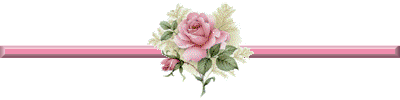 HD 2B
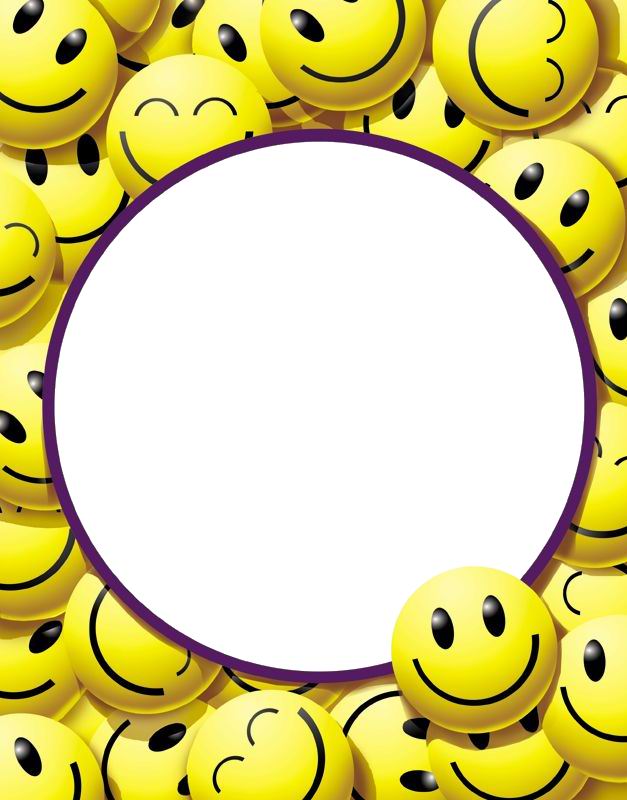 Hoaït ñoäng 2
Dấu phẩy
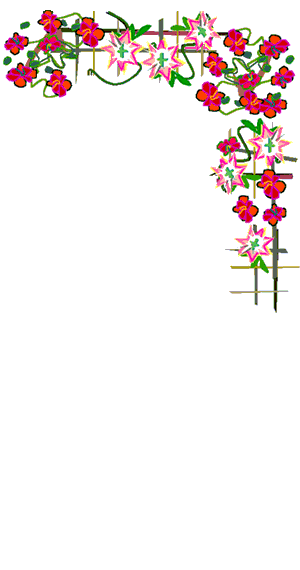 Bài 3.  Em đặt thêm dấu phẩy vào chỗ nào trong những câu in nghiêng sau đây ?
,
Lê Lai cứu chúa
    Giặc Minh xâm chiếm nước ta. Chúng làm nhiều điều bạo ngược khiến lòng dân vô cùng căm giận. Bấy giờ ở Lam Sơn có ông Lê Lợi phất cờ khởi nghĩa. Trong những năm đầu nghĩa quân còn yếu, thường bị giặc vây. Có lần giặc vây rất ngặt, quyết bắt bằng được chủ tướng Lê Lợi. Ông Lê Lai liền đóng giả làm Lê Lợi, đem một toán quân phá vòng vây. Giặc bắt được ông, nhờ vậy mà Lê Lợi và số quân còn lại được cứu thoát.
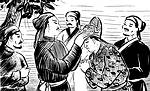 Lê Lai đóng giả chủ tướng Lê Lợi
* Lê Lai : người Thanh Hóa. Năm 1416 ông là một trong 17 người đã tham gia hội thề Lũng Nhai là hội thề của những người yêu nước. Năm 1419 quân khởi nghĩa bị vây chặt, Lê Lai đã đóng giả làm chủ tướng Lê Lợi phá vòng vây và bị địch bắt. Nhờ sự hi sinh dung cảm của ông mà Lê Lợi và các tướng sĩ khác đã thoát hiểm. Sau này các con của Lê Lai là Lê Lô, Lê Lộ, Lê lâm đều là tướng giỏi có công lao to lớn và hi sinh vì Tổ quốc.
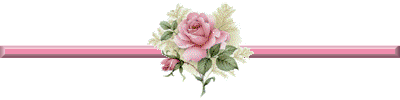 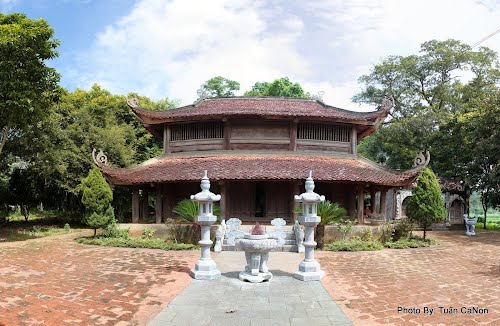 Đền thờ Lê Lai ở làng Tép – Thanh Hoá
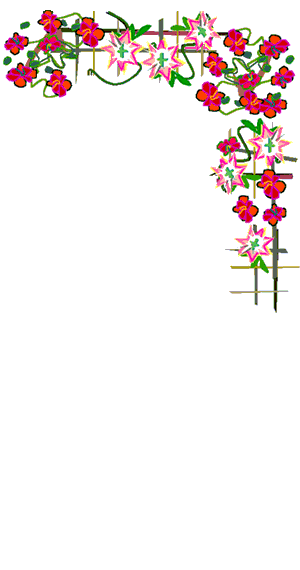 Bài 3.  Em đặt thêm dấu phẩy vào chỗ nào trong những câu in nghiêng sau đây ?
,
Lê Lai cứu chúa
    Giặc Minh xâm chiếm nước ta. Chúng làm nhiều điều bạo ngược khiến lòng dân vô cùng căm giận. Bấy giờ ở Lam Sơn có ông Lê Lợi phất cờ khởi nghĩa. Trong những năm đầu nghĩa quân còn yếu, thường bị giặc vây. Có lần giặc vây rất ngặt, quyết bắt bằng được chủ tướng Lê Lợi. Ông Lê Lai liền đóng giả làm Lê Lợi, đem một toán quân phá vòng vây. Giặc bắt được ông, nhờ vậy mà Lê Lợi và số quân còn lại được cứu thoát.
Luyện từ và câu
TỪ NGỮ VỀ TỔ QUỐC. DẤU PHẨY
3. Em đặt thêm dấu phẩy vào chỗ nào trong mỗi câu in nghiêng.
Bấy giờ ở Lam Sơn có ông Lê Lợi phất cờ khởi nghĩa.
,
Bấy giờ
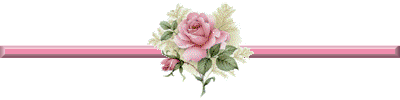 Bài 3: Em đặt thêm dấu phẩy vào chỗ nào trong mỗi câu 
in nghiêng
,
Trong những năm đầu  nghĩa quân còn yếu, thường bị giặc vây.
Bài 3: Em đặt thêm dấu phẩy vào chỗ nào trong mỗi câu 
in nghiêng
,
Có lần   giặc vây rất ngặt, quyết bắt bằng được chủ tướng Lê Lợi.
Từ ngữ về Tổ quốc- Dấu phẩy
Luyện từ và câu:
Bài 3: Em đặt thêm dấu phẩy vào chỗ nào trong mỗi câu 
in nghiêng
Lê Lai cứu chúa
Giặc Minh xâm chiếm nước ta. Chúng làm nhiều điều bạo ngược khiến lòng dân vô cùng căm giận. Bấy giờ   ở Lam Sơn có ông Lê Lợi phất cờ khởi nghĩa. Trong những năm đầu   nghĩa quân còn yếu, thường bị giặc vây. Có lần   giặc vây rất ngặt, quyết bắt bằng được chủ tướng Lê Lợi . Ông Lê Lai liền đóng giả làm Lê Lợi, đem một toán quân phá vòng vây. Giặc bắt được ông, nhờ vậy mà Lê Lợi và số quân còn lại được cứu thoát.
,
,
,
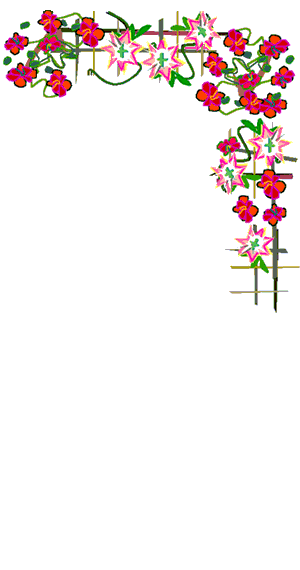 Bài 3.  Em đặt thêm dấu phẩy vào chỗ nào trong những câu in nghiêng sau đây ?
,
Lê Lai cứu chúa
    Giặc Minh xâm chiếm nước ta. Chúng làm nhiều điều bạo ngược khiến lòng dân vô cùng căm giận. Bấy giờ , ở Lam Sơn có ông Lê Lợi phất cờ khởi nghĩa. Trong những năm đầu , nghĩa quân còn yếu, thường bị giặc vây. Có lần , giặc vây rất ngặt, quyết bắt bằng được chủ tướng Lê Lợi. Ông Lê Lai liền đóng giả làm Lê Lợi, đem một toán quân phá vòng vây. Giặc bắt được ông, nhờ vậy mà Lê Lợi và số quân còn lại được cứu thoát.
Lê Lai cứu chúa
Bấy giờ , ở Lam Sơn có ông Lê Lợi phất cờ khởi nghĩa. Trong những năm đầu , nghĩa quân còn yếu, thường bị giặc vây. Có lần , giặc vây rất ngặt, quyết bắt bằng được chủ tướng Lê Lợi.
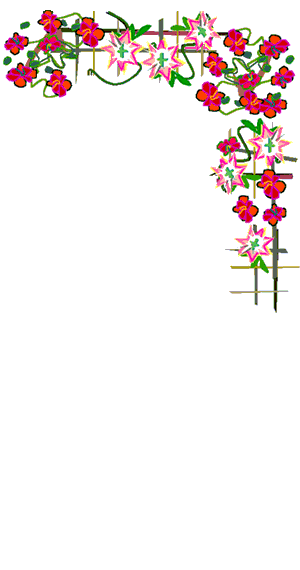  Đây là mẫu câu trả lời cho câu hỏi khi nào?
Dấu phẩy thứ nhất và thứ hai dùng để ngăn cách giữa thành phần phụ thứ nhất thường chỉ thời gian với bộ phận còn lại. Còn dấu phẩy thứ ba là ngăn cách hai vế câu với nhau.
- Để đặt dấu phẩy đúng trong câu,chúng ta cần đọc nhiều lần và chú ý ngắt hơi đúng để ngăn cách bộ phận chỉ thời gian với phần còn lại của câu.
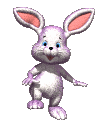 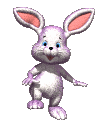 Ai nhanh và đúng sẽ được thưởng
* Tên tuổi của Ngô Quyền gắn liền với 
     chiến thắngBạch Đằng
Đ
Cách chơi: Có một số ý kiến nói về các anh hùng dân tộc và cách đặt dấu câu  dưới đây. Em cần dựa vào bài vừa học để cho biết ý kiến đó đúng hay sai.
*Trần Hưng Đạo ba lần đánh thắng giặc
Nguyên.
Đ
*Buổi sáng trẻ em, tung tăng đến trường.
S
*Từ cùng nghĩa với từ Tổ quốc là : 
quê hương , giang sơn…
Đ
1 quyển vở
1 chiếc bút chì
1 thước kẻ
1 bịch kẹo
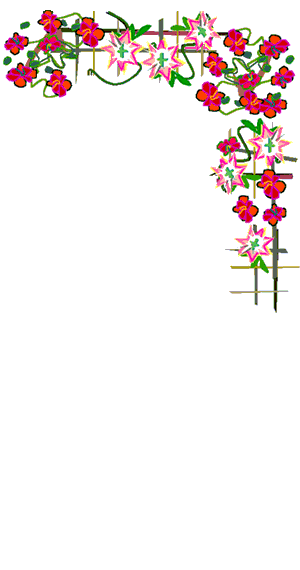 Thứ sáu , ngày 19 tháng 1 năm 2018
Chúng ta có cuộc sống hoà bình, ấm no, hạnh phúc như hôm nay là 
 nhờ công lao của ai?
Chúng ta làm gì để đền đáp công lao của những người anh hùng đã  
hy sinh xương máu để cho ta có được cuộc sống như hôm nay?
Về nhà kể lại tiểu sử các anh  hùng dân tộc cho gia đình biết.
Tìm hiểu thêm về tiểu sử các anh hùng dân tộc.
Chuẩn bị bài Nhân hoá. Ôn tập cách đặt và trả lời câu hỏi Ở đâu?
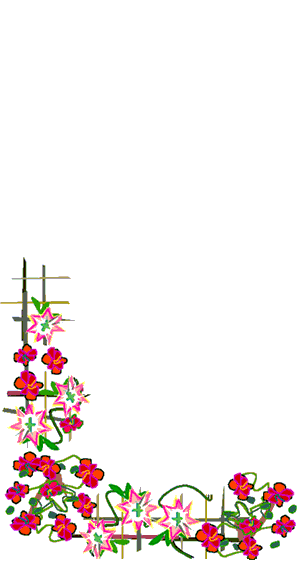 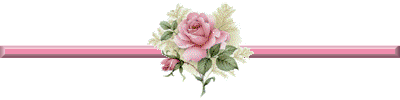 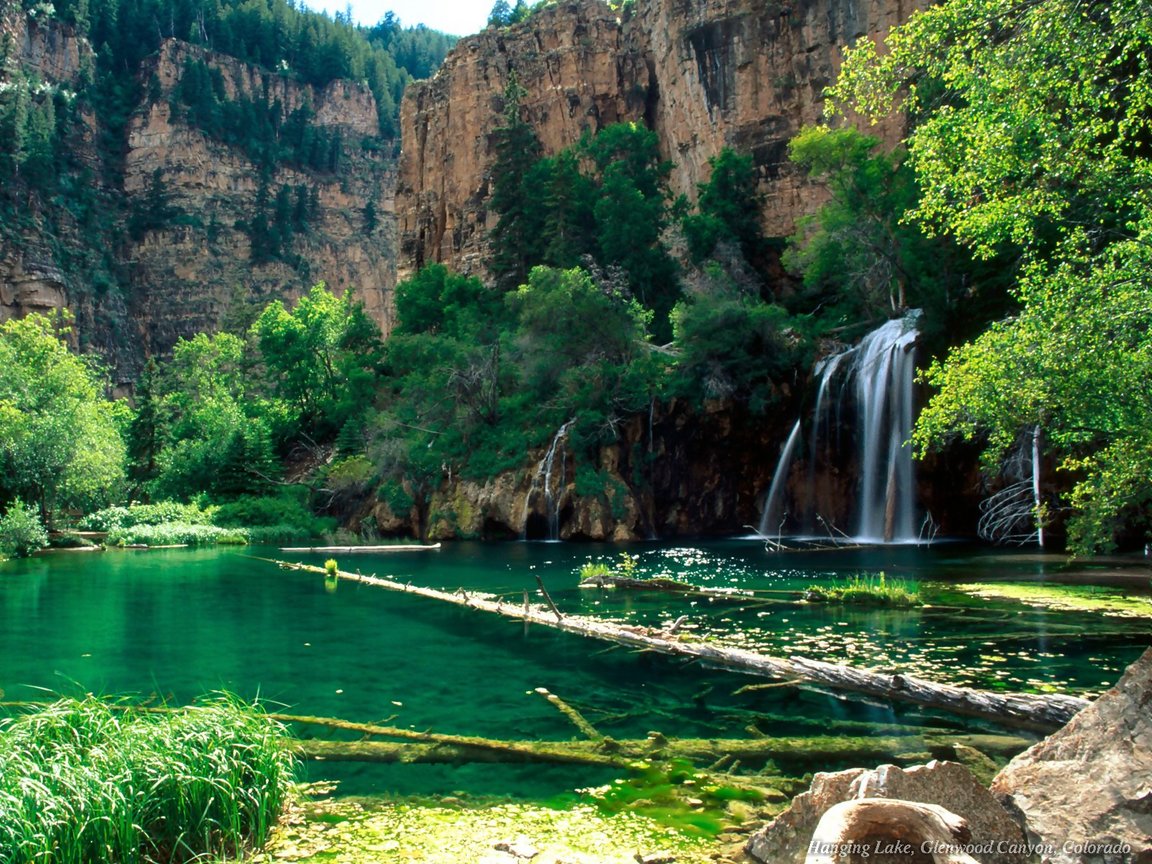 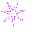 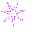 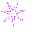 XIN CHÂN THÀNH CẢM ƠN QUÝ THẦY CÔ
 CÙNG CÁC EM HỌC SINH
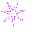 Chào tạm biệt
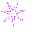 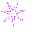